Macroeconomic
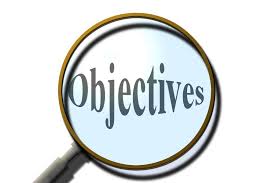 2.3
Macroeconomic Objectives
Low unemployment (as measured by the unemployment rate)
Low and stable rate of inflation (as measured by the Consumer Price Index)
Economic growth (as measured by Gross Domestic Product)
Equity in the distribution of income
Equity in the distribution of income - Poverty
Absolute vs Relative

Absolute poverty is the severe deprivation of basic human needs; food, water, health, shelter, education.

Only 1.5 billion people are considered to be in absolute poverty
Equity in the distribution of income - Poverty
Relative poverty

Compares the income of individuals or households to the median income.

e.g. a smartphone isn’t a necessity, but you would feel relatively poor if you couldn’t afford one
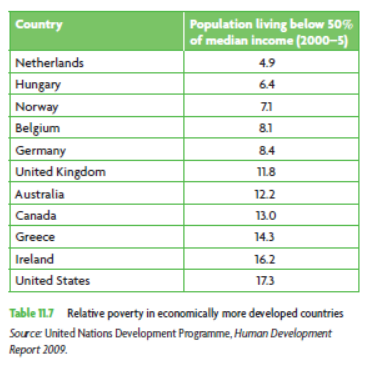 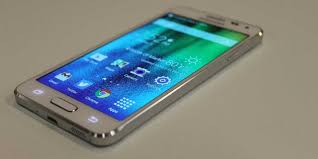 Equity in the distribution of income - Poverty
Causes of poverty

Low income (obviously)

Unemployment (unemployment benefits are low, and in many countries, expire)

Low human capital (education, health)

Low resource ownership (labour by itself often is insufficient)

Discrimination (race, gender, sexuality)
Equity in the distribution of income - Poverty
Causes of poverty

Geography (lack of opportunities, inability to move)

Age (inability to work, insufficient welfare)

Lack of merit goods (government provided/subsidised health and education)

Poverty (↓ income, ↓ human capital, ↓ income, …)
Equity in the distribution of income - Poverty
Consequences of poverty

Work with the people around you to brainstorm
Equity in the distribution of income – redistribution
Taxes
		We know what an indirect tax is.  GST, alcohol, tobacco and fuel excise.

What is a direct tax?
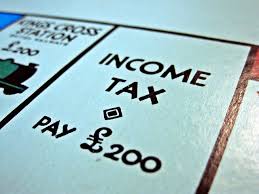 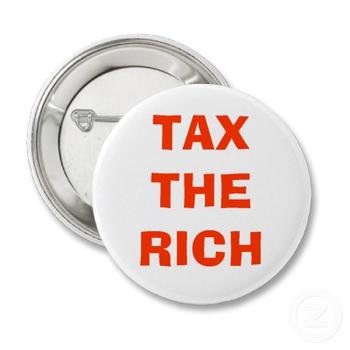 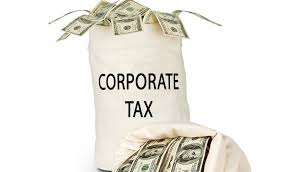 Equity in the distribution of income - redistribution
Taxes are used to redistribute income.

How?

Brainstorm the different ways in groups.  Explain.
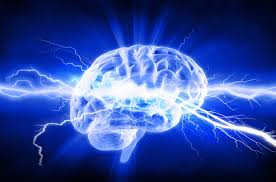 Equity in the distribution of income - redistribution
Three concepts of tax
	Progressive – as income increases, tax rate increases
	Regressive – as income increases, tax rate decreases
	Proportional – as income increases tax rate is constant
Equity in the distribution of income - redistribution
Why are indirect taxes regressive?
			Consider two people, Larry and Jeff




Income:      	 $100,000			     $50,000

Purchase:    	Car - $20,000			    Car - $20,000

GST paid:	   $2,000 (10%)			        $2,000 (10%)

Tax rate:	   2% of income			      4% of income
                        
As income increases, tax rate decreases, making it a regressive tax
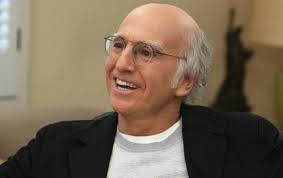 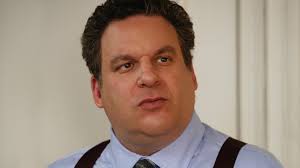 Equity in the distribution of income – Progressive tax
Australia’s personal income tax rates.
Equity in the distribution of income – Progressive tax
Given the below, calculate the amount of tax paid by Jerry, Elaine, George and Kramer.






Jerry’s income - 	$37,345 per annum
Elaine’s income - 	$123,978 per annum
George’s income - 	$186,234 per annum
Kramer’s income -   $87,290 per annum
	What are their average rates of tax?